TRƯỜNG TIỂU HỌC PHÚC LỢI
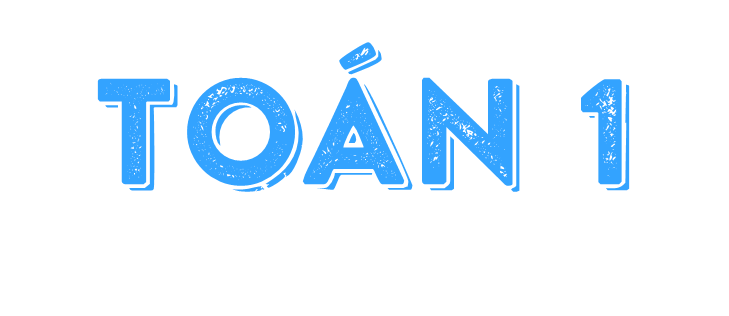 KHỞI ĐỘNG
Mụ phù thủy : Tên Hugo làm sao biết được chỗ này của chúng ta. Ha ha ha!
Vẹt : Đây là 3 lọ thuốc, nhiệm vụ của các bạn là chọn 1 trong 3 lọ thuốc để tìm đủ mảnh ghép của chiếc chìa khóa cứu gia đình Hugo!
PLAY
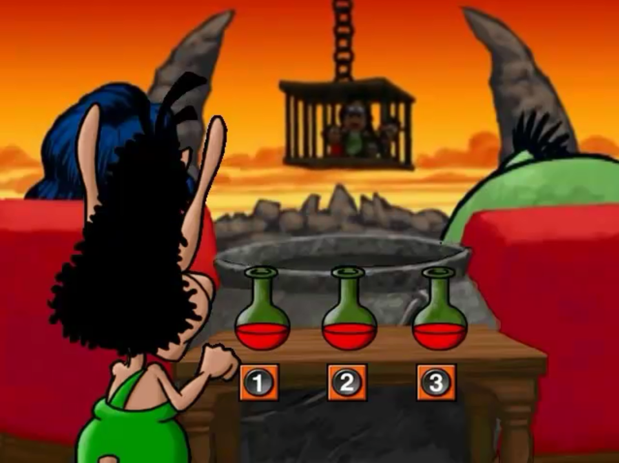 Câu 1: Con vật cao nhất là:
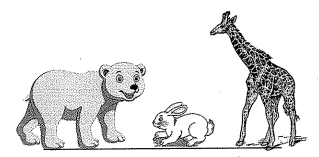 A. Thỏ
B. Gấu
C. Hươu cao cổ
NEXT
A
B
C
BACK
BACK
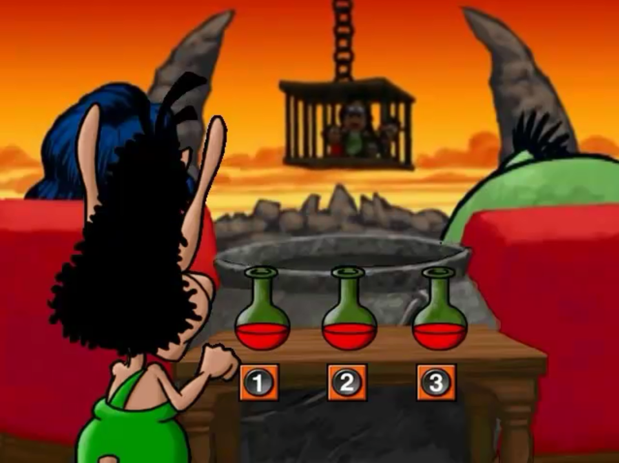 Câu 2: Con vật thấp nhất là:
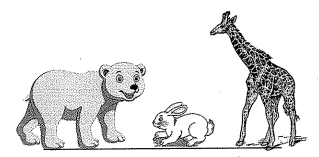 A. Thỏ
B. Gấu
C. Hươu cao cổ
NEXT
A
B
C
BACK
BACK
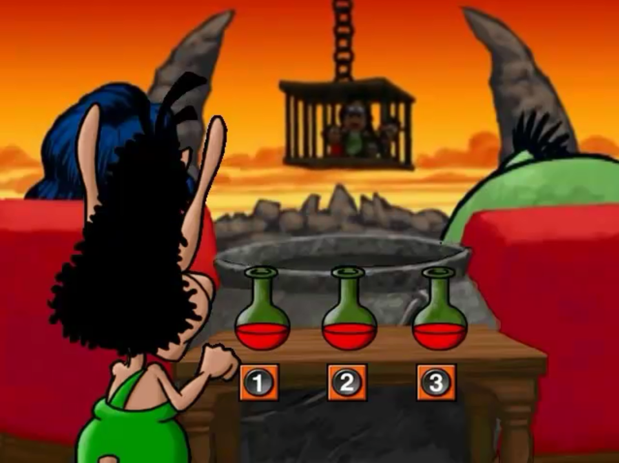 Câu 3: Bức tranh dài … gang tay:
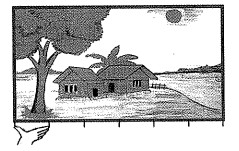 A. 5
B. 6
C. 7
NEXT
A
B
C
BACK
BACK
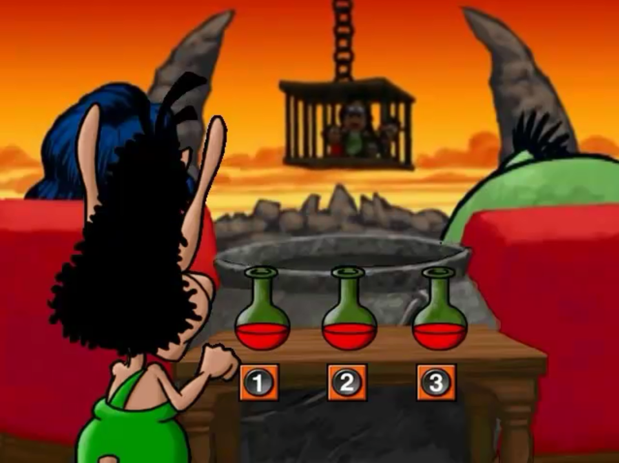 Câu 4: Quan sát tranh và 
chọn đáp án đúng:
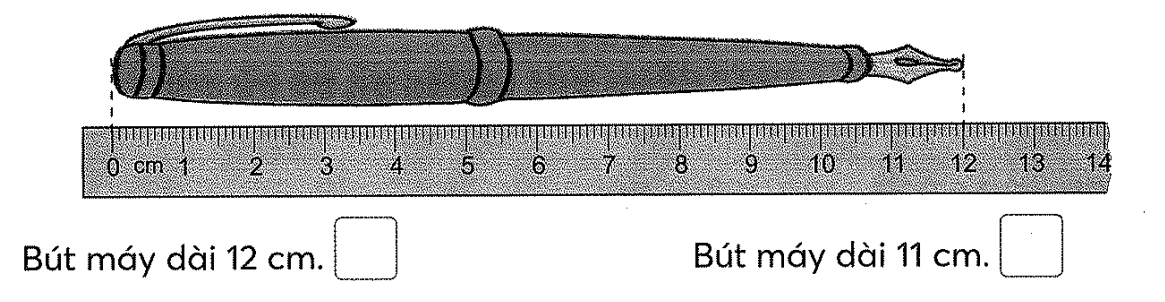 A. Sai
B. Đúng
NEXT
A
B
C
BACK
BACK
Cảm ơn các bạn đã giúp Hugo cứu chúng tôi
Hẹn gặp lại
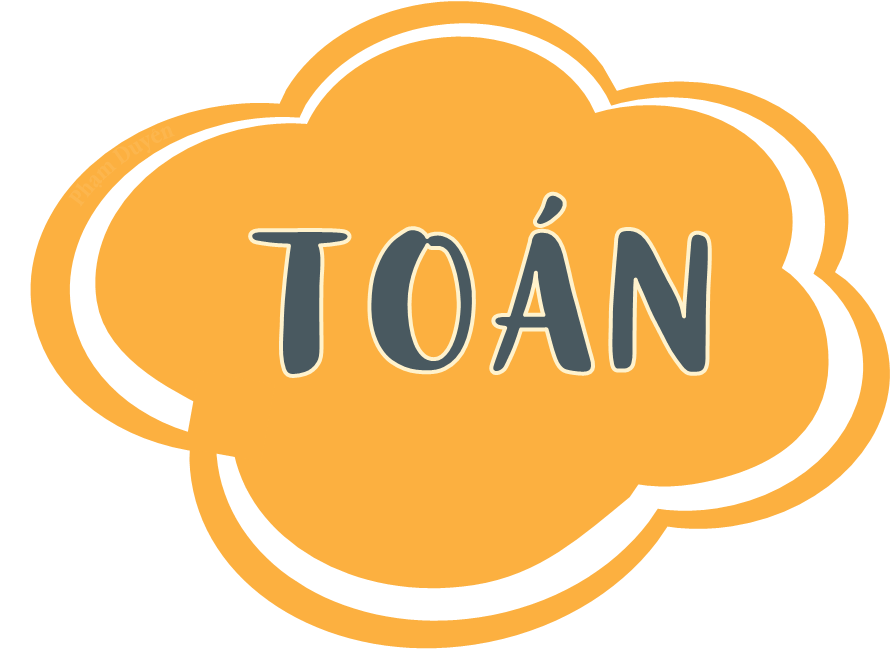 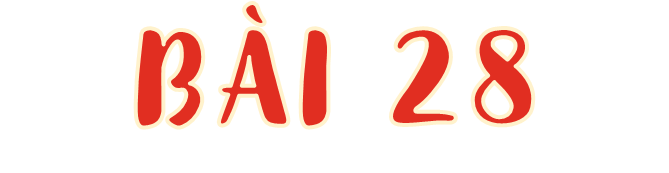 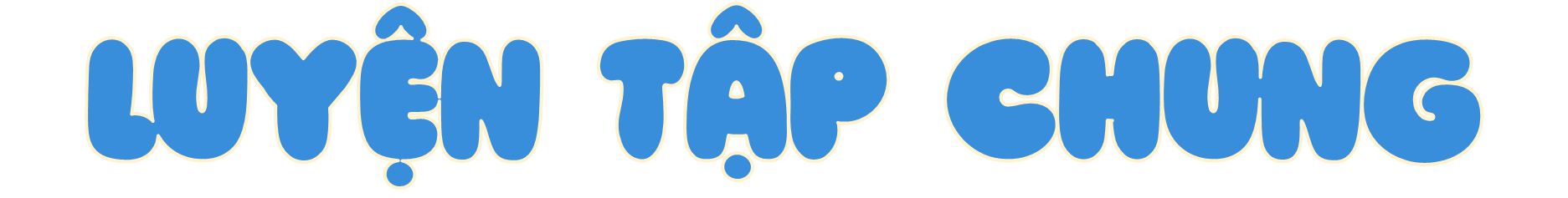 TIẾT 2
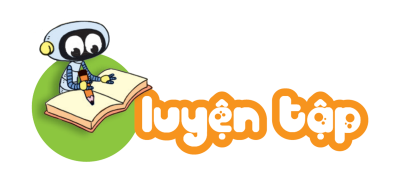 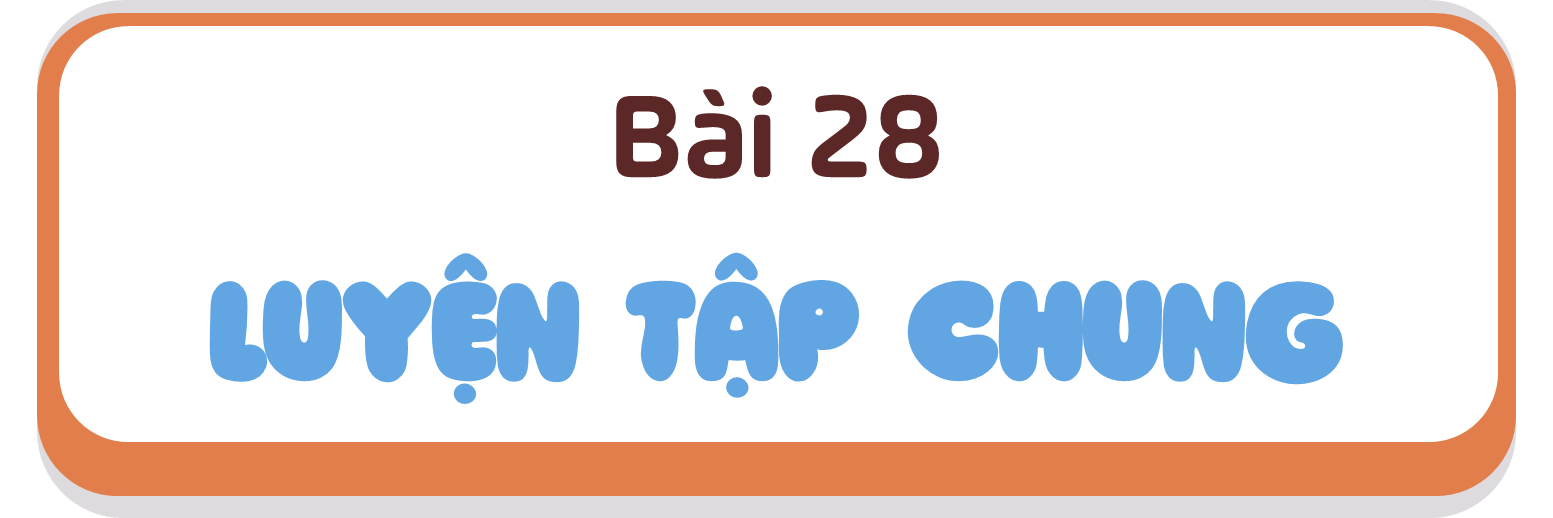 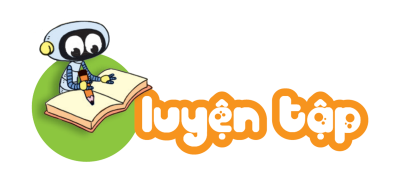 Thỏ, cáo và sóc chạy thi.
Bạn về đích thứ nhất đứng ở bục cao nhất.
Bạn về đích thứ ba đứng ở bục thấp nhất.
1
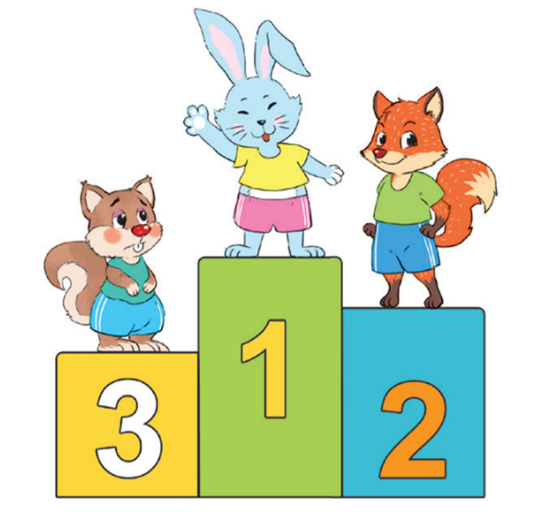 Bạn nào về đích thứ nhất ?
Bạn nào về đích thứ hai ?
Bạn nào về đích thứ ba ?
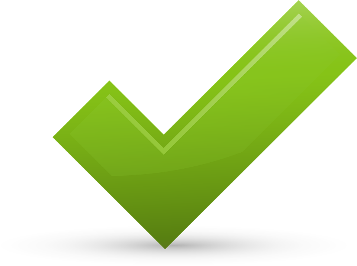 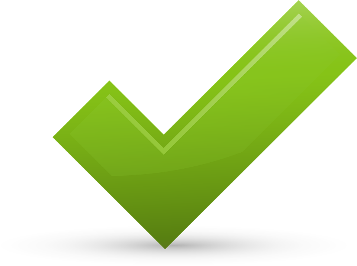 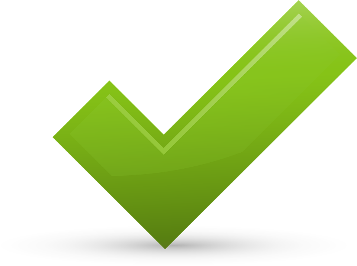 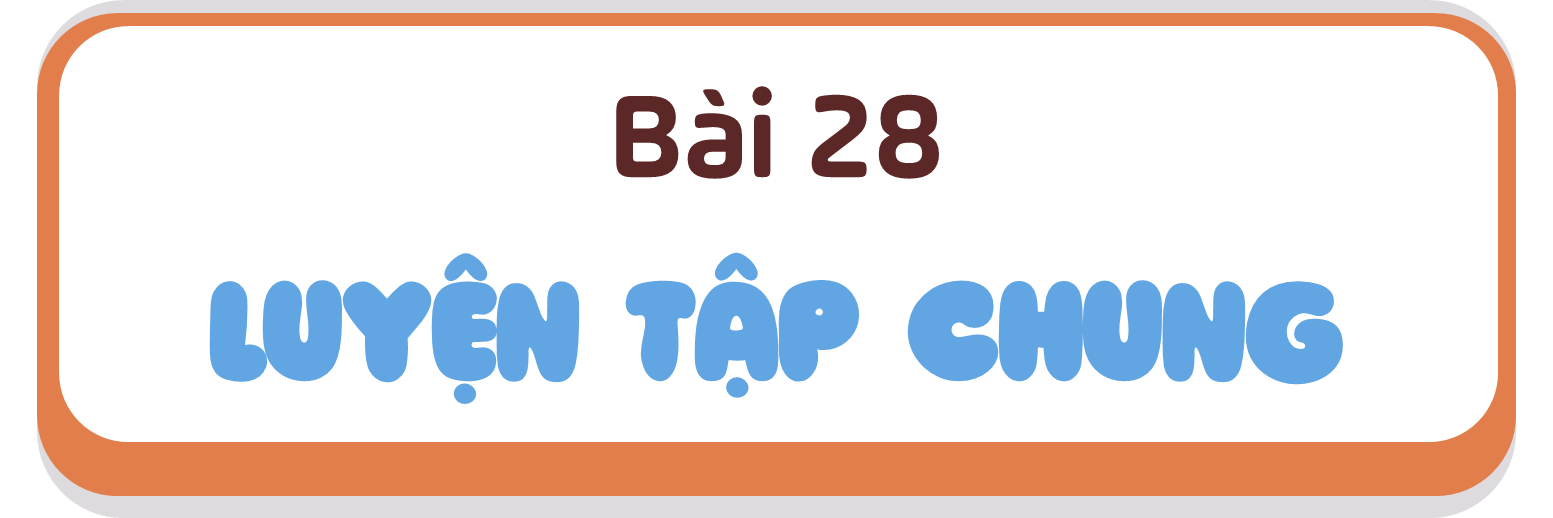 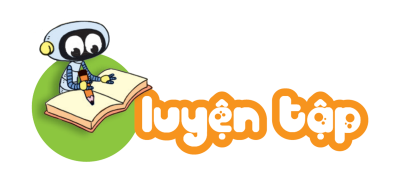 2
Các cây được trồng cách đều nhau.
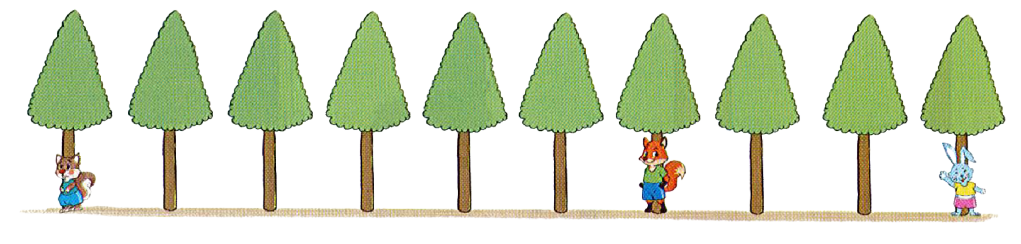 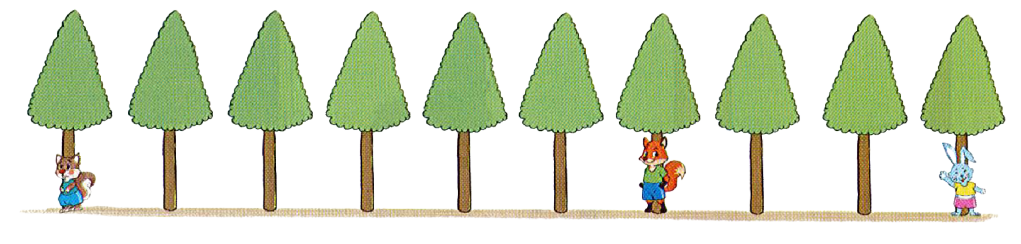 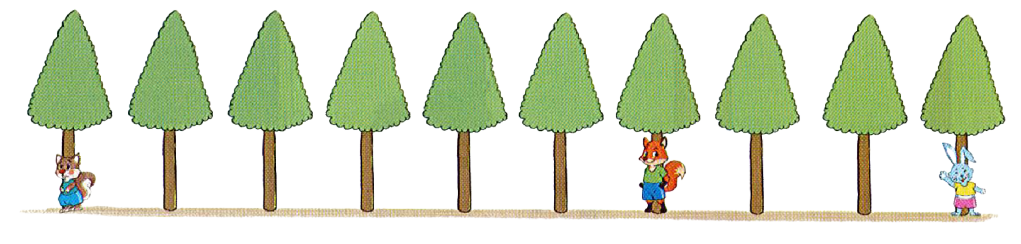 Cáo đứng gần thỏ hay sóc hơn ?
Cáo đứng gần thỏ hơn.
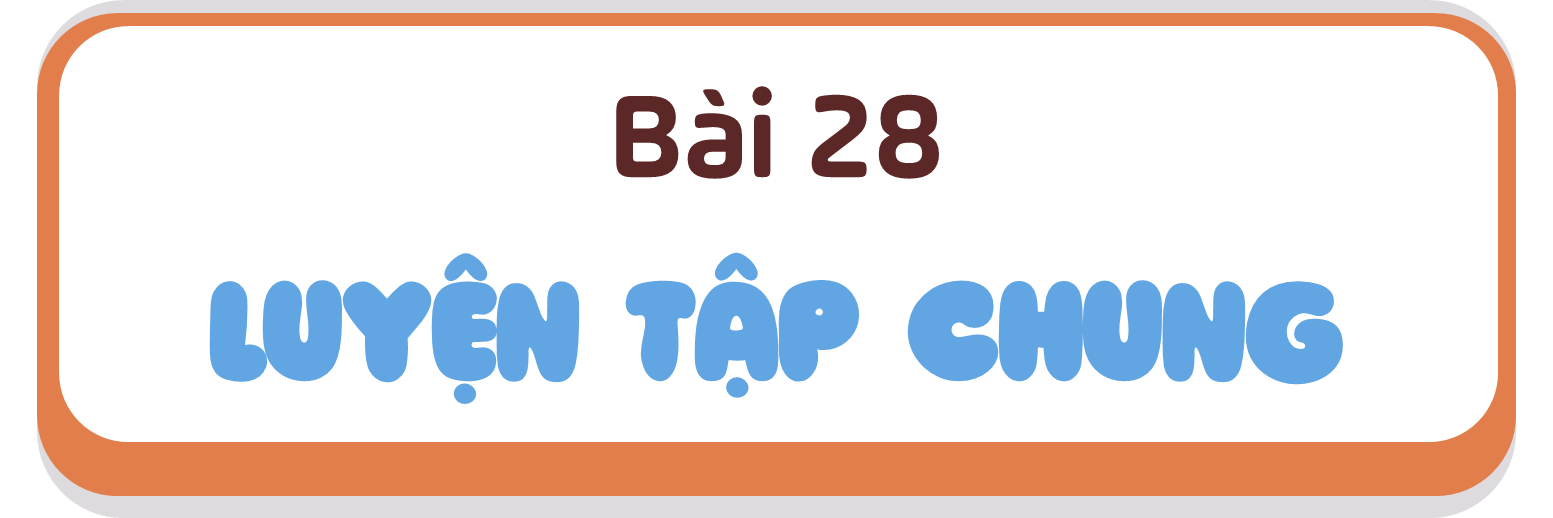 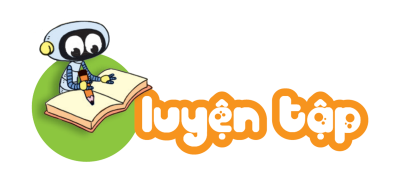 3
Bạn sóc đang ở vị trí A.
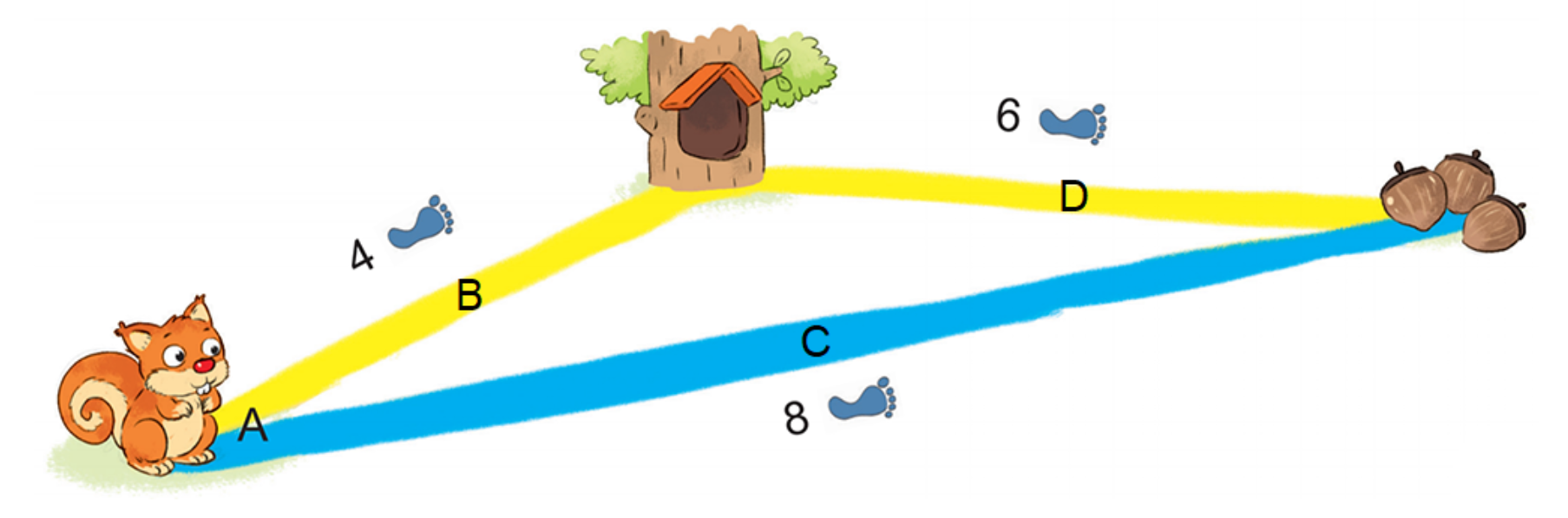 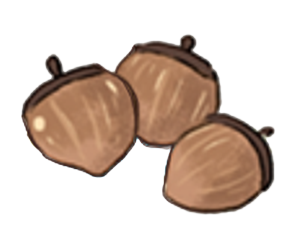 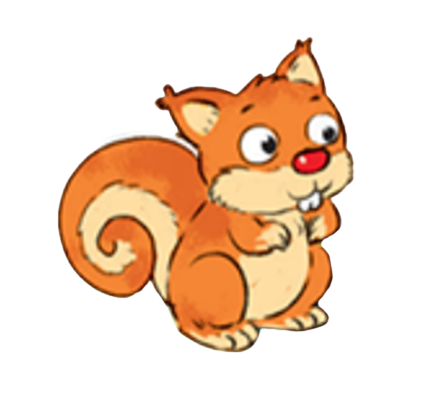 Bạn sóc đi đến chỗ hạt dẻ theo đường nào ngắn hơn ?
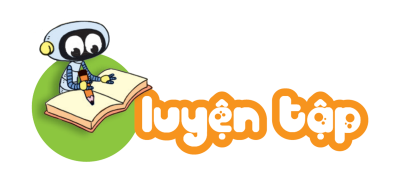 4
a, Đo độ dài mỗi bút chì.
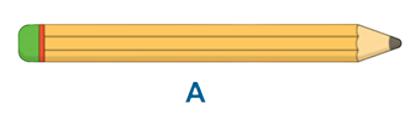 7
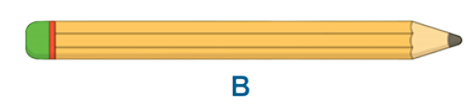 8
3
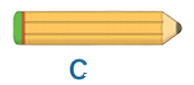 ?
?
?
cm
cm
cm
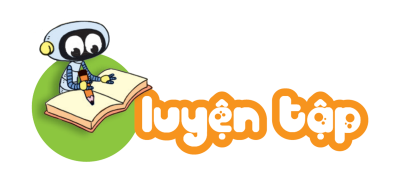 4
a, Đo độ dài mỗi bút chì.
5
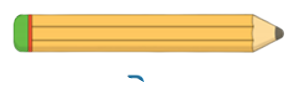 D
9
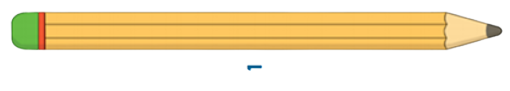 E
?
?
cm
cm
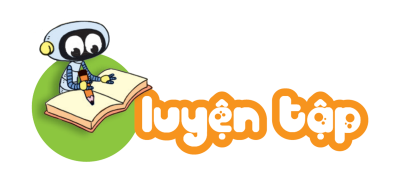 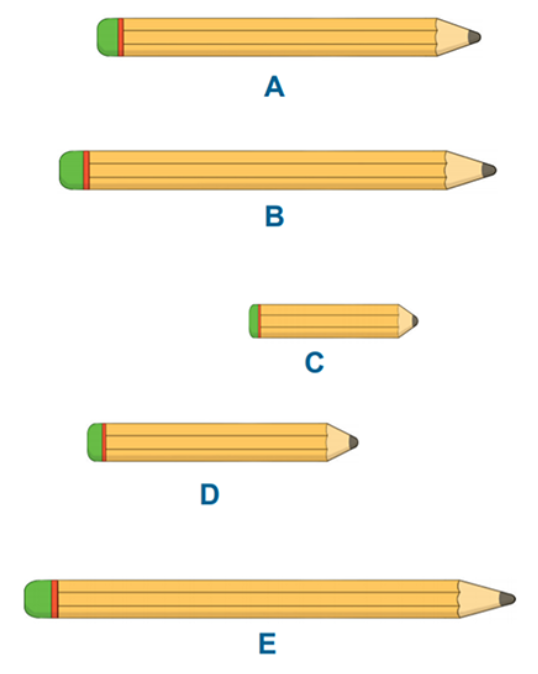 4
b, Trong các bút chì trên:
- Bút chì nào dài nhất?
- Bút chì nào ngắn nhất?
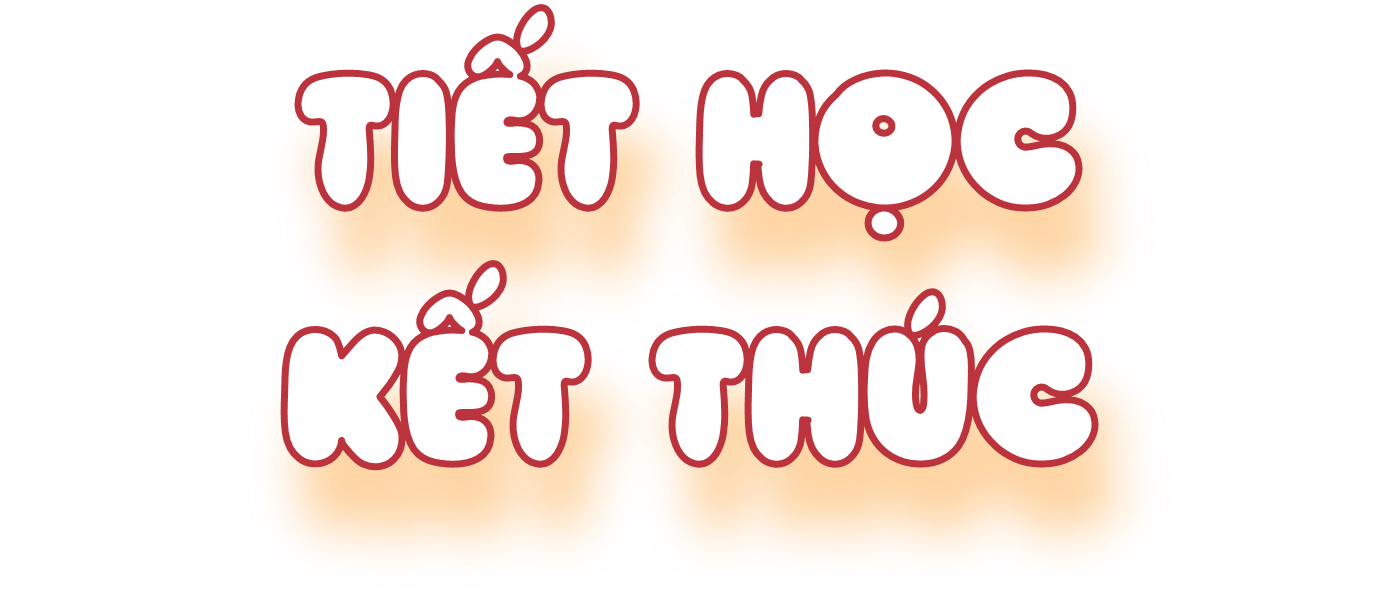